TITLE OF POSTER
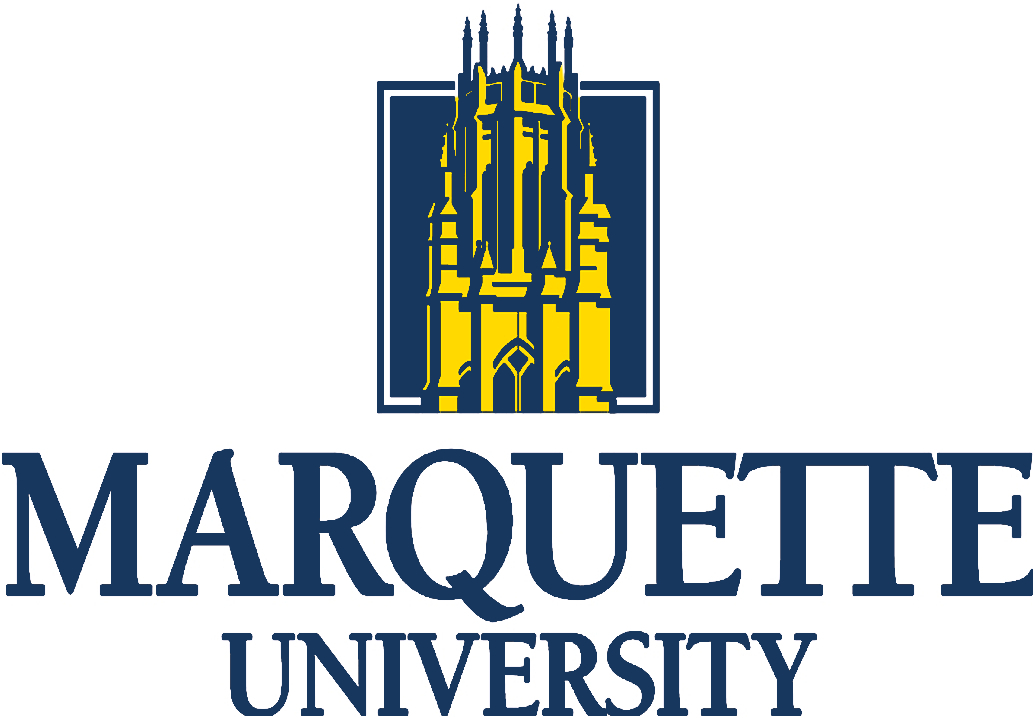 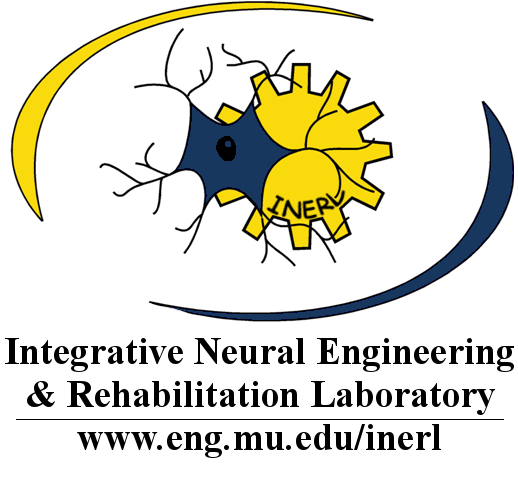 Author 1, Author 2, Author 3, etc.
Associated  Department & Institution
SECTION TITLE
Normal Text
Bulleted Text
Scan the QR code with your smart phone reader to link to our website.
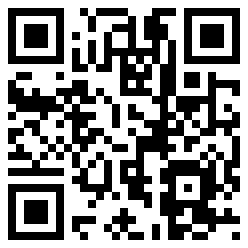